AQA
A Level
Computer Science
Paper 1
Queues



Unit 7
Data structures
Objectives
Understand the concept of an abstract data type
Be familiar with the concept and uses of a queue
Describe the creation and maintenance of data within a queue (linear, circular, priority)
Describe and apply the following to a linear, circular and priority queue
add an item
remove an item
test for an empty queue
test for a full queue
Introduction to data structures
Sort these terms into the table based on your current understanding:
array, integer, real, list, stack, Boolean, char, queue, string
Introduction to data structures
Abstraction
An abstract data type (ADT) is a logical description of how we view the data and possible operations
A queue of print jobs (add to the rear, remove from front)
A stack of books (add to top, remove from top)
A list of tasks to do (add to the end, remove most important)
We are concerned only with what the data is representing and not how it is constructed
We are creating an encapsulation around the data
Encapsulation is a type of information hiding
Examples of queues
What are some examples of queues in real life and information processing systems?
What operations can be carried out on a queue?
Modelling a queue
You might have thought of a queue at the cinema or supermarket checkout, or a queue of jobs waiting to be processed or printed
There are four distinct operations:
Add item to the rear of the queue
Remove item from the front of the queue
Check if the queue is empty
Check if the queue is full
Add and remove
Using only the bus cards and the queue card:
Add bus 118A Sheffield to the queue
Add another bus 92B York to the queue
Add bus 142A Leeds to the queue
Remove a bus from the queue
Remove another bus from the queue
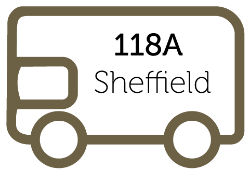 Add and remove
After three buses join the queue, it looks like this:



After two buses leave the queue, it looks like this:


Is this a good way of implementing a queue?
Front and rear
It’s very wasteful of CPU cycles to refill memory locations with blanks - pointers can be used instead
What should the front pointer hold after three buses have joined, and two buses have left the queue?
What should the rear pointer hold?
rear = ?
front = ?
Front and rear
There are different ways of implementing a queue
The choice only affects the implementation of the operations
Recall that the implementation is abstracted away from the user



front points to the next item to remove and rear points to the last item added
rear = 2
front = 2
Empty and full queues
We can’t add to a full queue or remove an item from an empty queue
Therefore, when the queue is initialised, we need to specify the maximum number that it can hold, e.g. maxSize
We may also need a variable size to hold the number of items currently in the queue
How will a full queue be detected?
Queue functions or methods
enQueue(item) – add an item to the rear 
deQueue – remove and return an item from the front 
isEmpty – indicates if the queue is empty
isFull – indicates if the queue is full
Worksheet
Complete Task 1
Mochi (shown here) are traditional Japanese rice cakes!
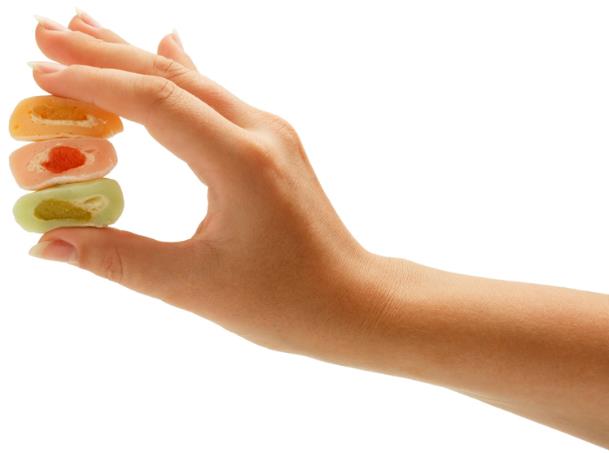 Problems with implementation
Problems arise with the implementation of a queue as a fixed-size array 
How many items can be added?  Or removed? 
What happens when the queue is full, but there are some free spaces at the front?
How could these limitations could be overcome when using an array?
Circular queue
A circular queue algorithm overcomes the problem of reusing the spaces that have been freed by dequeueing from the front of the array




Bus 75 from Plymouth pulls in. Where will it go?Adjust the pointers
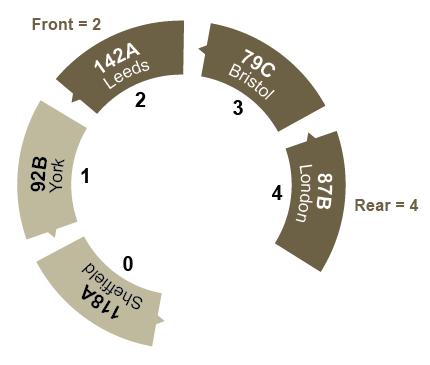 Adding to a circular queue
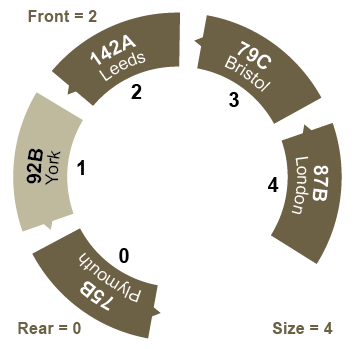 Pointers go: 0  1  2  3  4  0  1 …
What function can you use to  implement this?
How will you test for a full queue?
MOD function
Complete to show the operation of the MOD function
MOD function
Complete to show the operation of the MOD function
Worksheet
Complete Task 2 on the worksheet
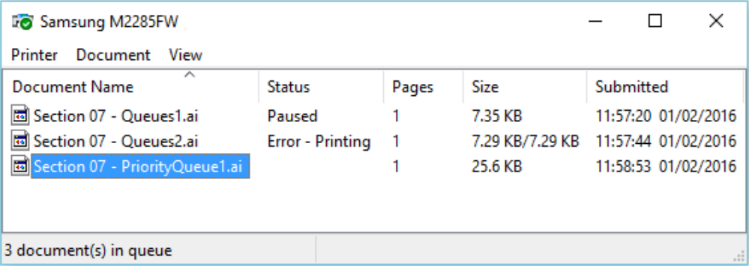 Pseudocode
enqueue(item) – add an item to the rear 
dequeue – remove and return an item from the front 
isEmpty – indicates if the queue is empty
isFull – indicates if the queue is full
Functions isEmpty, isFull
How do you know if the queue is empty?
How do you know if the queue is full?
Assume a queue has been defined as:
q  array of maxSize elements
front  0
rear  -1
size  0
Write pseudocode for isEmpty and isFull
isEmpty, and isFull
SUB isEmpty
	IF size = 0 	THEN
		RETURN True
	ELSE
		RETURN False
	ENDIF
ENDSUB
SUB isFull
	IF size = maxSize 	THEN
		RETURN True
	ELSE
		RETURN False 
	ENDIF
ENDSUB
Can you write these subroutines in a shorter way?
Adding and deleting elements
SUB enqueue(newItem)
	IF size = maxSize 	THEN
		print “Queue full”
	ELSE
		rear = (rear + 1) mod maxItems
		q[rear]  newItem
		size = size + 1
	ENDIF
ENDSUB
Write a subroutine to dequeue an item
Priority queue
In a priority queue, some items are allowed to ‘jump’ the queue
This type of queue is used when the items arriving have some type of priority associated with them
What types of priority queues exist in real-life?
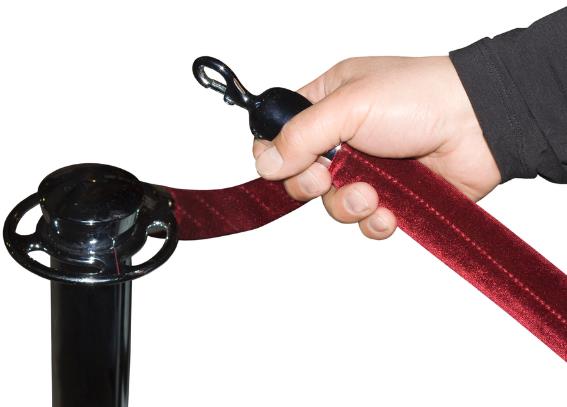 Priority queue
Each item has a priority associated with it
In the example of the buses, assume that:
Buses with numbers ending with A are high priority
Buses with numbers ending with B are medium priority
Buses with numbers ending with C are low priority
Ignoring the complications of a circular queue, insert the following buses into a priority queue:
		92B, 64C,142A, 25C, 87B
What order are your buses in now?
Priority queue
You have added the buses 92B, 64C, 87B, 25C and 142A to the queue


The buses in the queue are in order of priority
What algorithm are you using to insert buses into the queue?
142A leaves and 75B joins the queue. 
What does the queue look like now?
Dynamic vs static
Static data structures are fixed in size
Cannot grow, shrink, or be freed during execution
An array is a static data structure
Dynamic data structures can grow and shrink
Allocates and deallocates memory from the heap (an area of memory especially used for this purpose)
Excessive allocation of memory, without deallocation, may cause overflow (exceeding maximum memory limit)
Python – list; Java - ArrayList
Worksheet
Complete the ‘Accident and Emergency’ Task 3 on the worksheet
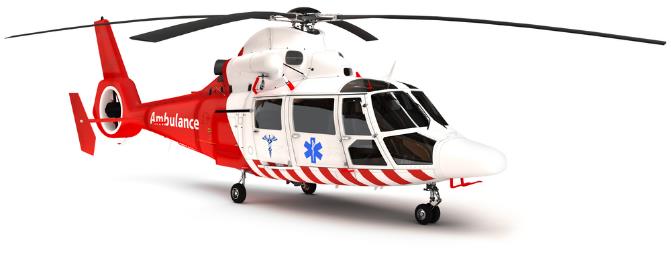 Plenary
Fill in the following table showing a comparison between a simple linear array queue, a circular queue, and a circular priority queue
Answers
Fill in the following table showing a comparison between a simple linear array queue, a circular queue, and a circular priority queue
Extension
Changing the rules to serve the last person to arrive first, reduces the average wait time
Why does the other queue always move faster?
http://sciencenordic.com/queues-move-faster-if-last-person-served-first 
http://www.bbc.co.uk/news/magazine-34153628